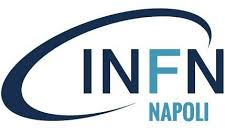 JENNIFER3Propolas for the WP on Computing
Dr. Silvio Pardi
17 Jannuary 2023
‹#›
Rationale
During JENNIFER2 project high value synergies have been established among the computing group of Belle2, T2K and HK.
A set of common tools has been defined and implemented by the experiments in their respective computing models. This work has created several opportunities to extend the successful experience. Two main topics will be addressed in the context of the JENNIFER3 project:
Cloud Technologies 
Networking
‹#›
Cloud Technologies
The Following activities will be carrying on during the project by the Belle2,T2K and HK computing group:
Exploit the new approach to integrate cloud computing resources in the experimental framework.
Test the usage of storage as a service. 
Exploit the new opportunities offered by PaaS platforms for e-science implemented in several European contexts.
‹#›
Networking
The WLCG and LHCONE/LHCOPN working groups are working hard to set up the international network for experiments to face the near and long term challenges.
In the context of the JENNIFER3 project, we plan to join those activities with a common effort between Belle2, T2K and HK for the following actions:
Define common network monitoring
Define common strategy for network data challenge
‹#›
Milestones
Milestone Year 1: Kick-off Workshop

Cloud Milestone: Setup a demonstrator for the usage of Platform as a Service Technologies for the three experiments.

Network Milestone: Perform a joint Network Data Challenge Campain
‹#›